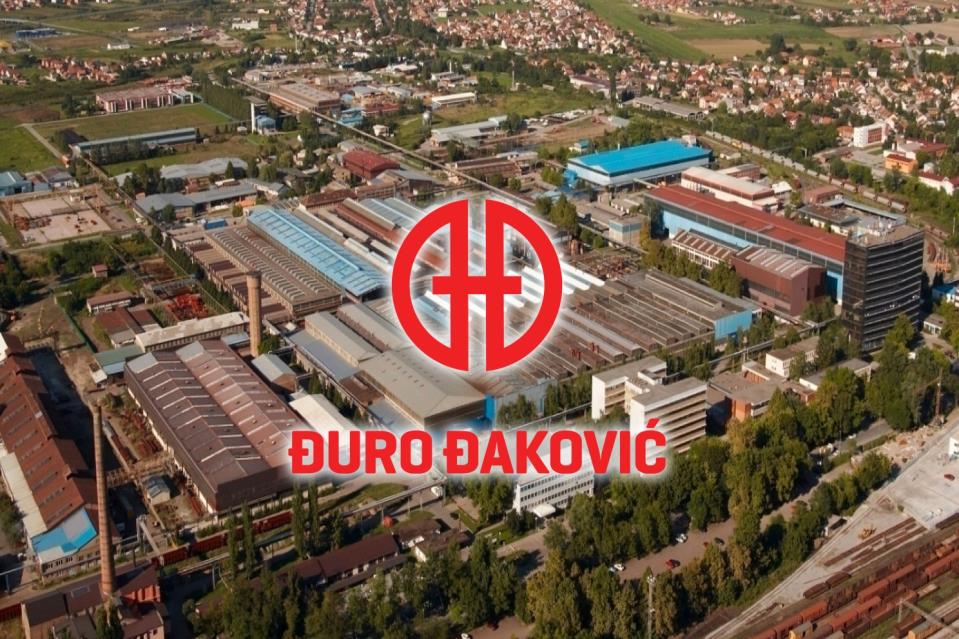 ĐURO ĐAKOVIĆ
Matična kompanija grupacije:
	


4 ovisna društava
Tri poslovna područja
961 zaposlenih
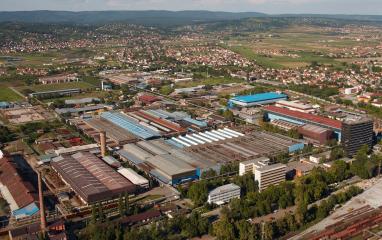 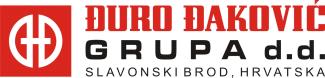 ĐURO ĐAKOVIĆ
Đuro Đaković Grupa d.d., kao većinski vlasnik, započela je proces prodaje kapaciteta društva Đuro Đaković Industrijska rješenja d.d. radi napuštanja dijela djelatnosti društva – proizvodnja teške opreme
Kapaciteti proizvodnje teške opreme ponuđeni su na prodaju i to nekretnine i pokretnine društva
.
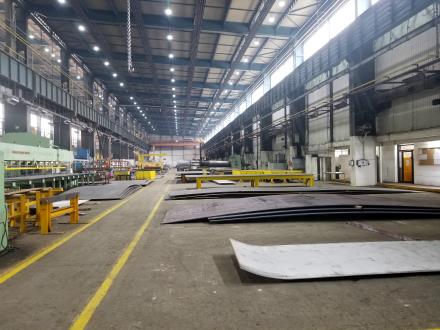 ĐURO ĐAKOVIĆ
NEKRETNINE ZA PRODAJU:
Proizvodna hala ukupne površine: 12.500 m²
Dužina hale: 196,7 m
Širina hale: 62,4 m
Maksimalna nosivost mostne dizalice: 160 tona
Visina hale: 21,4 m
prikladna za velike izratke/proizvode – do dužine 20 m, visine i širine 15 m
Hala je opremljena i s komorom za sačmarenje i lakirnom komorom koja pruža 
     najefikasnije i najmodernije uvjete rada uz osiguranu zaštitu okoline i radnika 
     koji sudjeluju u procesu lakiranja.
jedna od najvećih hala unutar grupacije Đuro Đaković, jedinstvena u Hrvatskoj
ĐURO ĐAKOVIĆ
POKRETNINE ZA PRODAJU STROJEVI ZA REZANJE:
Plazma rezačica DAIHENVARSTROJ
Portalna plazma rezačica za strojno rezanje limova s  CNC upravljanjemDimenzije radnog stola: 3100 x 12000 mm     
Plazma izvor: HiFocus 360i neo  
Gorionik plazma: PerCut 451M; 1x glava                   
Upravljanje: CNC Software Burny Phantom II 
( unos programa pomoću sticka)                           
Debljina rezanja: 0,5- 60 (80) mm
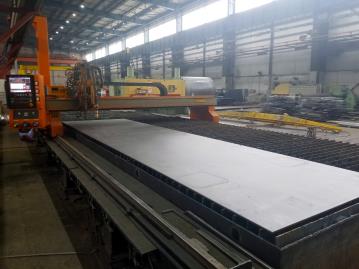 ĐURO ĐAKOVIĆ
POKRETNINE ZA PRODAJU STROJEVI ZA REZANJE:
Linijska rezačica PIERCE
Stol za limove 3,1 x 12,2 x0,7 (m)
Širina rezanja min. 3000mm 
Dužina rezanja min. 12 000 mm
Materijal:ugljični čelik
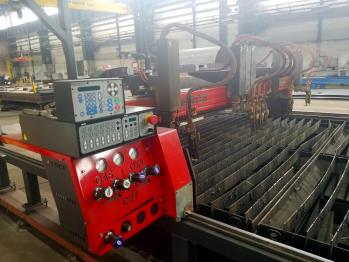 ĐURO ĐAKOVIĆ
POKRETNINE ZA PRODAJU STROJEVI ZA REZANJE:
CNC rezačica Satronik
Max.debljina rezanja:200 mm
Širina stola: 3000 mm
Max. dužina: 12000 mm
Materijal: ugljični čelik
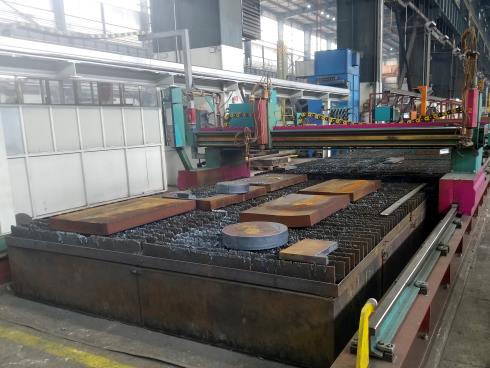 ĐURO ĐAKOVIĆ
POKRETNINE ZA PRODAJU STROJEVI ZA ŠTANCANJE I SAVIJANJE:
Stroj za savijanje s četiri valjka DAVI model MCB 3080
Max.promjer savijanja: 5000 mm
Min.promjer savijanja: 1000 mm
Max.širina savijanja: 3000 mm
Debljina savijanja: 10-100mm
Broj valjaka: 4
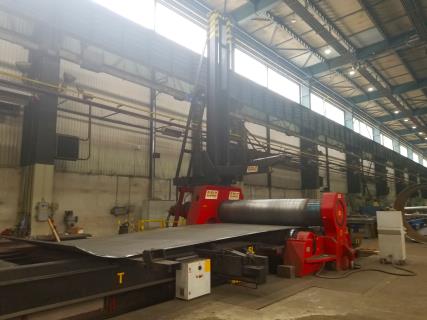 ĐURO ĐAKOVIĆ
POKRETNINE ZA PRODAJU STROJEVI ZA ŠTANCANJE I SAVIJANJE:
Valjak za savijanje lima tip: VRM-hy 3000*120/140 mm, HAUSLER AG, rad.
Modernizacija 2014.godine
Max.promjer savijanja: 6300 mm
Min.promjer savijanja: 1200 mm
Max.širina savijanja: 3000 mm
Debljina savijanja: 20-150 mm
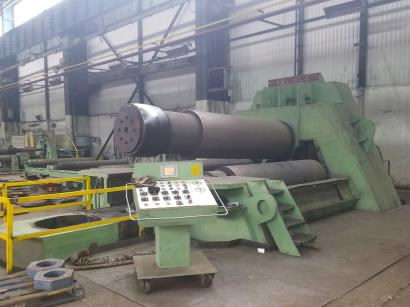 ĐURO ĐAKOVIĆ
POKRETNINE ZA PRODAJU STROJEVI ZA ŠTANCANJE I SAVIJANJE:
Valjak za savijanje lima tip Facin
Max.promjer savijanja: 4000 mm
Min.promjer savijanja: 550 mm
Max.širina savijanja: 3000 mm
Debljina savijanja: 5-40 mm
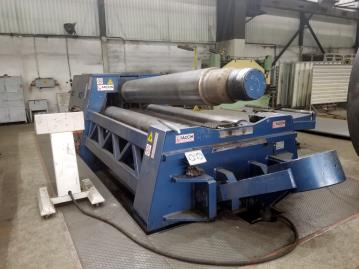 ĐURO ĐAKOVIĆ
POKRETNINE ZA PRODAJU ZA STROJNU OBRADU:
Čeona tokarilica Waldrich
tip TS-3600 - Njemačka 
po karakteristikama najveća u Hrvatskoj
Max.promjer: 5200mm
Max.dužina obratka: 18500 mm
Nosivost :136 tona
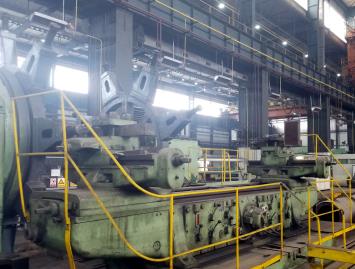 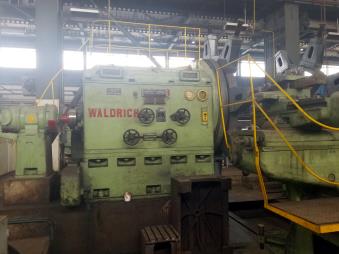 ĐURO ĐAKOVIĆ
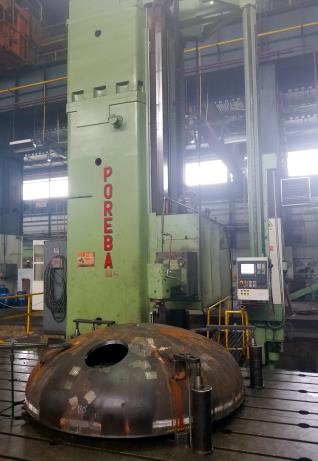 POKRETNINE ZA PRODAJU ZA STROJNU OBRADU:
CNC Horizontalna bušilica glodalica Borwerk 
Modernizacija 2014.godine
tipWFA-200B Poreba vertikalni hod vretena :5 mhorizontalni hod stalka s vretenom:15 mnosivost: 100 000 kg
CNC
ĐURO ĐAKOVIĆ
POKRETNINE ZA PRODAJU ZA STROJNU OBRADU:
Karusel tokarilica
Modernizacija 2014.godine
tip:KCH-500/800 Rafametmax. promjer tokarenja 
s vertikalnim suportom 8 mmax. visina obratka iznad 
planske ploče 4 m
max.visina obrade s zvijezdom 3300 mmmax.dopuštena težina obratka 100 tonaCNC
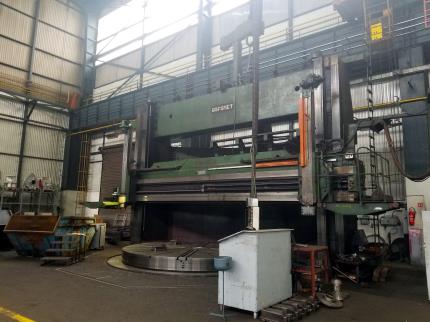 ĐURO ĐAKOVIĆ
POKRETNINE ZA PRODAJU ZA STROJNU OBRADU:
Stroj za obradu krajeva limova glodanjem -Edgemill
Minimalna i max. debljina: 10-130 mm
Max.dužina: 17000 mm
Širina: 3000 mm
Max.nosivost: 50 tona
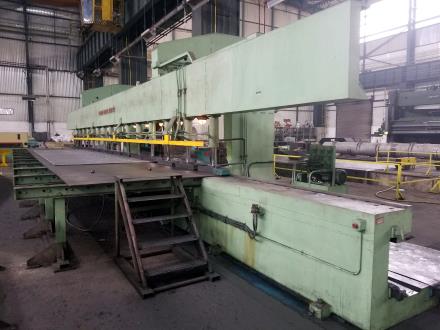 ĐURO ĐAKOVIĆ
POKRETNINE ZA PRODAJU ZA TOPLINSKU OBRADU:
Peć za odžarivanje - plinska
6x6x21 m
modernizacija 2014.godine
max. dim. uloška: 5x5x21 m  
nosivost pokretnog stola 100t
trajna rad. temp.:750°C
automatska regul. temp.: +/- 10°C
Automatski pisač sa dijagramom
(24 kanala)
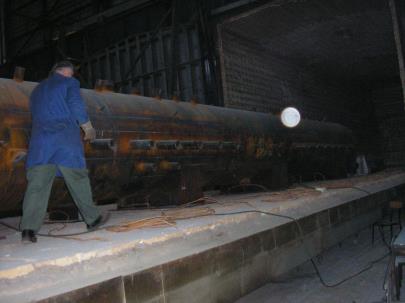 ĐURO ĐAKOVIĆ
POKRETNINE ZA PRODAJU STROJEVI ZA ZAVARIVANJE:
Konzolni automat ESAB sa 2 glave i okretaljke
Max.dužina: 6000 mm
Max.visina: 5000 mm
Debljine zavarivanja 10 -100 mm
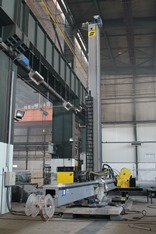 ĐURO ĐAKOVIĆ
POKRETNINE ZA PRODAJU STROJEVI ZA ZAVARIVANJE:
Okretaljke za zavarivanje
Max.dužina :9000 mm
Max.promjer. 7200 mm
Max.nosivost :100 tona
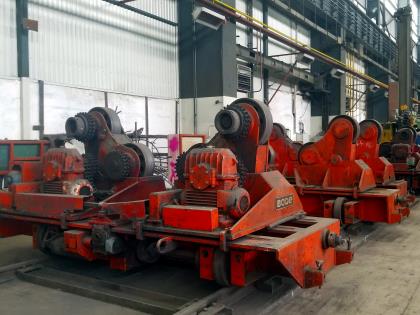 ĐURO ĐAKOVIĆ
POKRETNINE ZA PRODAJU STROJEVI ZA ZAVARIVANJE:
Pozicioner za zavarivanje Bode
Max.nosivost :50 tona
Max.promjer: 5200 mm
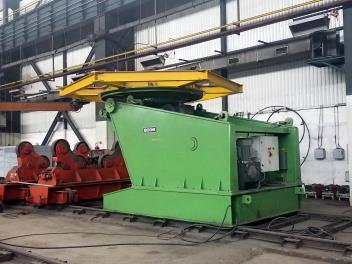 ĐURO ĐAKOVIĆ
POKRETNINE ZA PRODAJU STROJEVI ZA ZAVARIVANJE:
Konzolni  automat za EPP zavarivanje
Max.dužina :9000 mm
Max.visina :7200 mm
Max.debljina za zavarivanje 10-200 mm
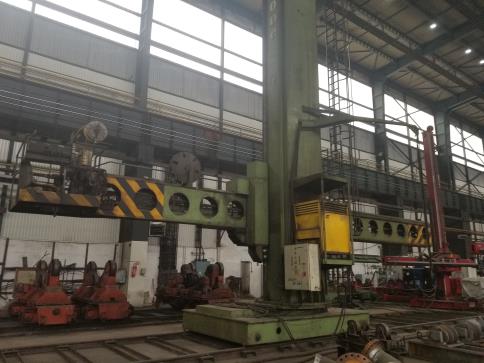 ĐURO ĐAKOVIĆ
POKRETNINE ZA PRODAJU STROJEVI ZA ZAVARIVANJE:
Okretaljke za automat Bode
Max.dužina:6000 mm
Max.promjer: 5000 mm
Max.nosivost :20 tona
.
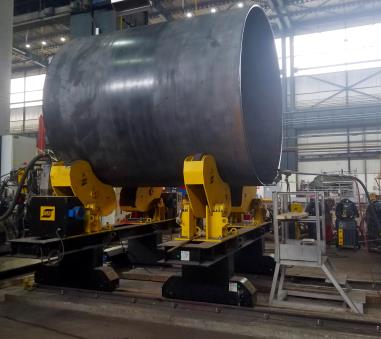 ĐURO ĐAKOVIĆ
POKRETNINE ZA PRODAJU STROJEVI ZA ZAVARIVANJE:
Grove line Red-D-ARC Weld Autom (za vjetroelektrane) Konzola i okretaljke za zavarivanje
Max.dužina .20 000 mm
Max.dužina ruke: 5000 mm
Max.promjer :5000 mm
Debljine: 10-200 mm
Nosivost :100 tona
Zavarivanje EPP sa dvije žice  
tzv. Tandem zavarivanje
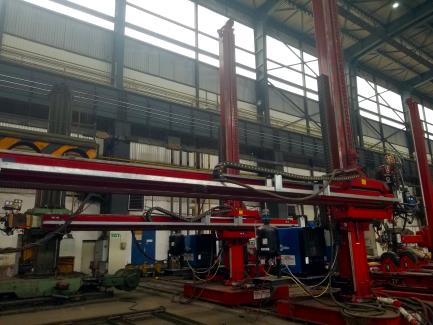 ĐURO ĐAKOVIĆ
POKRETNINE ZA PRODAJU DIZALICE:
Mostna dizalica 160/32 tone
Glavno dizanje nosivosti 160 tona dohvata 13 m pomoćno
Dizanje nosivosti 32 tone dohvata 15 m
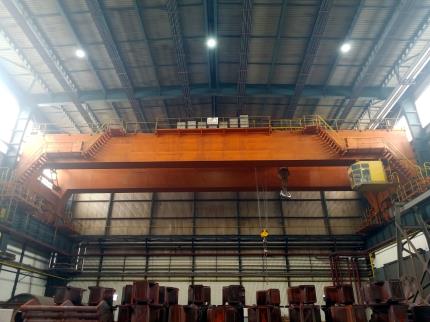 ĐURO ĐAKOVIĆ
POKRETNINE ZA PRODAJU DIZALICE:
Konzolne dizalice Yale sistem
Nosivost 2 tone  4 kom
Visina 3.000 mm
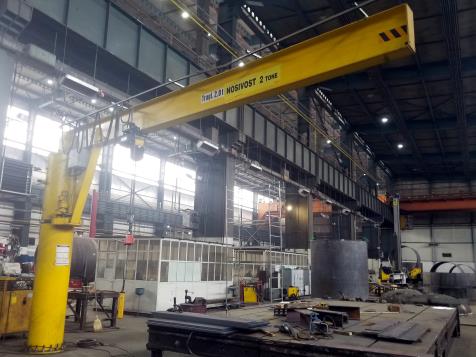 ĐURO ĐAKOVIĆ
POKRETNINE ZA PRODAJU DIZALICE:
Mostna dizalica 25/25 tone
Nosivost 25 t 1 kom
Hod kuke 9,5 m
Mostna dizalica 32/10 tone
Glavno dizanje nosivosti 32 t , dohvata 15 m
Pomoćno dizanje nosivosti 10 t, dohvata 15 m
Mostna dizalica 50/10 t
Glavno dizanje nosivosti 50 t, dohvat 9,5 m,
Pomoćno dizanje nosivosti 10 t, dohvata 9,1 m
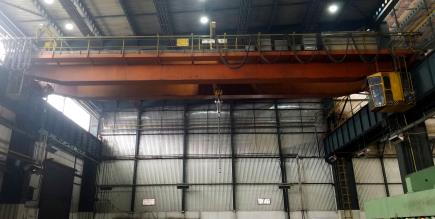 ĐURO ĐAKOVIĆ
POKRETNINE ZA PRODAJU AKZ:
Lakirna komora
unutarnje dimenzije: 14 x 6 x 6 m sendvič lim 80 mm kamena vuna
rolo vrata, ulaz-izlaz 5.500 x 5.500 mm - 2 kom
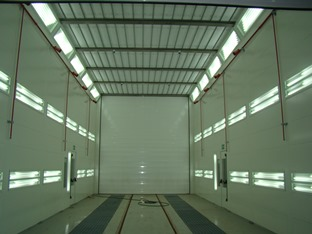 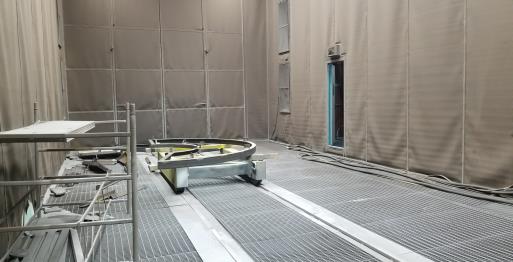 KLJUČNI PROJEKTI :
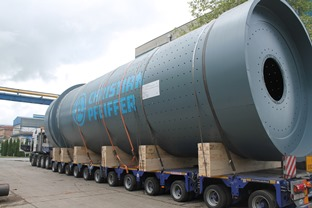 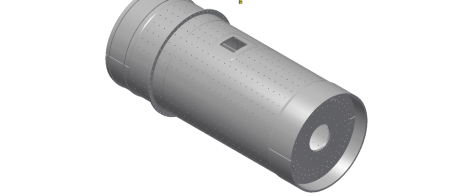 Isporuka najtežeg plašta mlina cementa (142  tone) –Christian Pfeiffer
KLJUČNI PROJEKTI:
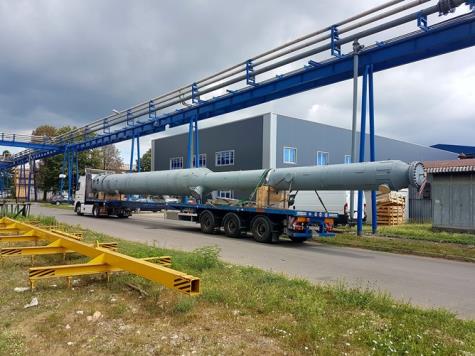 Posuda pod tlakom  (masa 17,3 tone i visine 25 metra)– INA d.d., Rafinerija nafte Sisak)
KLJUČNI PROJEKTI:
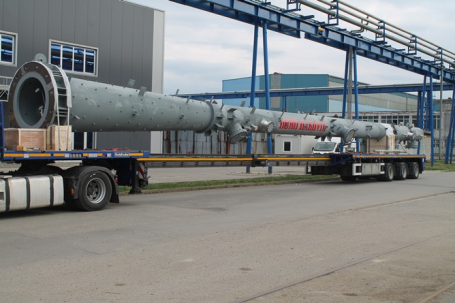 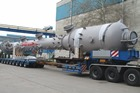 Posude pod tlakom  (mase 62 tone,visine 25,2 metra i mase 22 tone ,visine 27 metra)– 
INA d.d., Rafinerija nafte Rijeka)
KLJUČNI PROJEKTI:
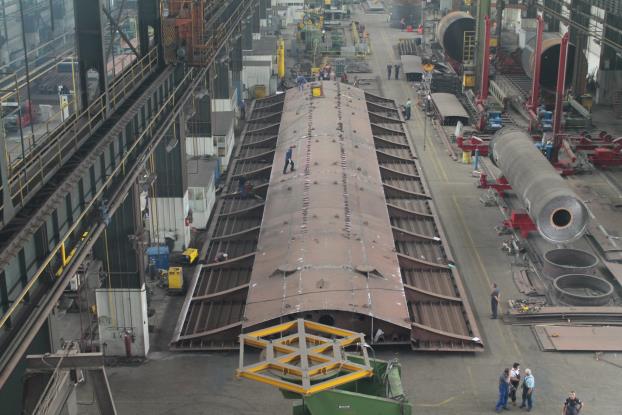 Probna montaža dijela čelične konstrukcije mosta kopno – otok Čiovo
 za kupca Viadukt d.d.